Réunion des Associations  Les Bons VillersLe 12 mai 2022
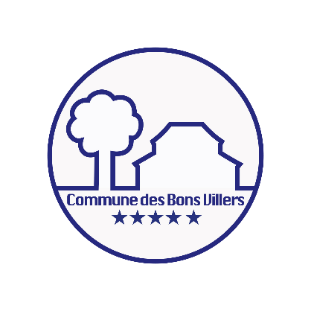 Présentation du dossier de sécurité
J’organise un événement. Dois-je compléter un dossier de sécurité?

Un dossier de sécurité doit être complété pour chaque événement public.
Un événement public est donc un événement qui n’est pas privé (privé = les participants reçoivent une invitation personnelle).

Le modèle du dossier de sécurité est téléchargeable sur notre site internet 
(www.les-bons-villers.be) ou celui-ci peut être envoyé sur simple demande à l’adresse secretariat@lesbonsvillers.be

Le modèle actuel du dossier de sécurité a été rédigé par la Province du Hainaut et transmis à toutes les communes.
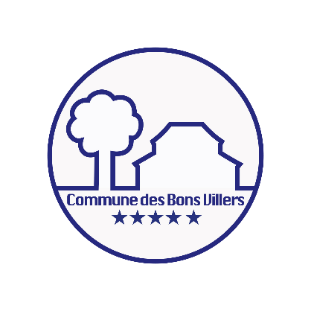 Pourquoi compléter un dossier de sécurité?
L’actualité récente nous a malheureusement montré que des rassemblements de personnes, lors d’événements, peuvent parfois avoir des conséquences dramatiques.

Il est impératif que le Bourgmestre soit informé des événements publics sur le territoire de sa Commune, afin de prendre toutes les mesures nécessaires, pour assurer la sécurité de tous. 

Rendre un dossier de sécurité permet de mettre en place différentes mesures de prévention, en concertation avec les organes concernés (police, zone de secours).

Aussi, un scoring est réalisé par l’agent PlanU. 
Celui-ci permet d’évaluer les risques liés à la manifestation et permet aussi d’imposer, lors de certains événements, en fonction des activités organisées, un poste de secours, directement sur le lieu de l’événement.

En cas d’incident lors de la manifestation, une cellule est alors directement mise en place et ensuite un poste de commandement opérationnel. 
La Zone de Secours Hainaut Est a aussi rédigé un « vade mecum » des événements; une source d’informations utiles, pour les organisateurs (informations sur les chapiteaux, châteaux gonflables,…).
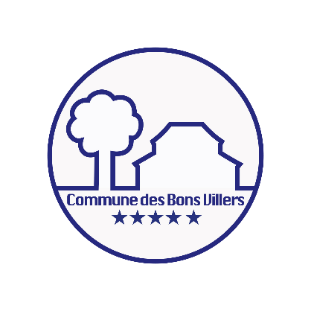 A qui envoyer le dossier de sécurité complété et dans quels délais ?

Le dossier complété doit être transmis au Secrétariat Général (déposé dans la boite aux lettres, ou par e-mail secretariat@lesbonsvillers.be).
Il sera traité par la personne en charge de la planification d’urgence de la Commune (PLANU). 

Le Règlement communal de Police de la Commune des Bons Villers prévoit en son article 35 que celui-ci doit être transmis au moins un mois avant la date prévue de l’événement. 

Dans la pratique, au plus tôt le dossier est reçu et complet, au plus tôt celui-ci peut être traité et présenté au Collège.

Il est également important d’attirer votre attention sur le fait que pour certains événements, de plus grande ampleur?) (ducasse, festival,…), une réunion de coordination doit être organisée par le Bourgmestre, les organisateurs ainsi que la Zone de Police et la Zone de Secours Hainaut-Est.

Cette réunion de coordination se fait sur base du dossier de sécurité reçu; il est donc préférable de nous le transmettre au moins 2 mois avant l’événement 

N.B. Le Collège communal se réunit, normalement, chaque mardi matin.
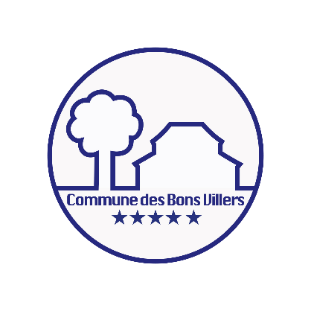 Je complète le dossier de sécurité
Même si nous comprenons que le dossier de sécurité comporte 13 pages et n’est pas des plus amusants à compléter, c’est un élément essentiel pour nous permettre de traiter votre demande. Aussi, en fonction de votre événement, l’ensemble des 13 pages ne doit pas spécialement être complété  mais le dossier complet doit être envoyé  
Néanmoins, peu importe votre événement, diverses informations sont indispensables pour le bon traitement du dossier.
Informations indispensables pour TOUTES les manifestations:
Le nom de la manifestation
Les date et heures (! Dérogation heures de fin par rapport au Règlement communal de police)
Le nom de l’organisateur (personne physique ou association) et coordonnées complètes ainsi que celles d’une personne joignable le jour de l’événement
Les références de l’assurance (celle-ci peut être communiqué après le dépôt du dossier à l’Administration communale – souvent souscrite peu de temps avant l’événement)
Une description succincte de l’activité (lors des ducasses, nous faire parvenir le programme)
Le lieu où se déroule la manifestation
Restauration et boissons alcoolisées? 
Chapiteaux?
Le plan de situation et du cortège éventuel
Mesures de circulation? 
Location de salle et de matériel?
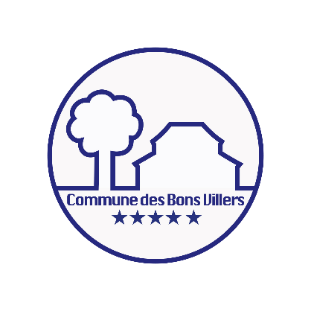 Ces informations sont importantes pour notre service travaux – mobilité et location de salles!
L’importance d’un plan

Le plan de situation est un élément indispensable afin que les différents intervenants qui traitent la demande puissent bien identifier la localisation de l’événement.
Il est important également que soient repris sur ce plan les emplacements de chapiteau, food-truck,…   

En cas de cortège, un plan du parcours doit être transmis, avec les noms des rues empruntées.
Une vérification est faite par le service travaux – mobilité afin de s’assurer qu’aucun travaux ou autre intervention n’a lieu le jour de l’événement. 

Les mesures de circulation (interdiction de stationner, …) doivent être demandées, idéalement, au moins un mois avant l’événement. 
Le service travaux – mobilité se charge alors de traiter cette demande avec la Zone de Police BRUNAU. 

Le plan a aussi toute son importance, pour les demandes de mesures de circulation (ex. s’il est indiqué dans le dossier que l’événement a lieu sur la Place Commandant Bultot, la Zone de Police va alors mettre en place une déviation, étant donné que la rue devant l’Eglise de Villers-Perwin est aussi la Place Commandant Bultot, alors que in fine, l’événement ne se passe que sur la Place même, devant l’Eglise et non sur la rue). 
Il est judicieux de dessiner la Zone utilisée pour l’événement  

! En cas de passage sur une Nationale (ex. Mellet, Avenue Stassart) par un cortège, l’organisateur doit faire une demande auprès du SPW, pour autorisation de passage.
La Commune des Bons Villers ne peut autoriser un cortège que sur des voiries communales.
En cas de passage sur le territoire d’une autre commune, l’organisateur doit faire une demande de passage à la commune concernée.
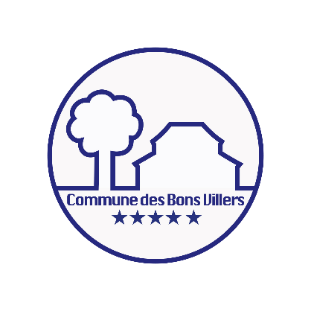 Et quand mon dossier est transmis à la Commune, que se passe t-il?
Celui-ci est pris en charge par le Secrétariat Général de la Commune ainsi que l’agent PlanU.

Après analyse, et uniquement si le dossier reçu est complet, il est transmis aux différents services:

Le service travaux – mobilité et location de notre Commune 
La Zone de Police BRUNAU pour avis
La Zone de Secours Hainaut-Est, pour avis, si d’application

Si une réunion de coordination doit être fixée, une date est retenue assez rapidement. La réunion se tient d’ordinaire, dans la salle du Conseil à l’Administration communale.
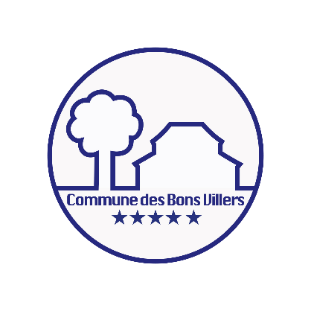 Pour la gestion du dossier, qui fait quoi?

* Le service travaux – mobilité et location:
Pour la mobilité:

Notre service travaux s’occupe des mesures de circulation si cela s’avère nécessaire et sur base de la demande de l’organisateur. 

Il est donc important de bien en faire mention dans le dossier de sécurité.

Suite à cette demande, le service travaux travaille en collaboration avec la Police de Mobilité de la Zone BRUNAU.

Si une ordonnance de police s’avère nécessaire, celle-ci doit alors être présentée au Collège communal.

Une communication devra également être faite pour cette ordonnance de police et pour les déviations éventuelles, par l’organisateur.

Des plans et des horaires précis sont demandés en cas de cortège, défilé, occupation dans les rues.
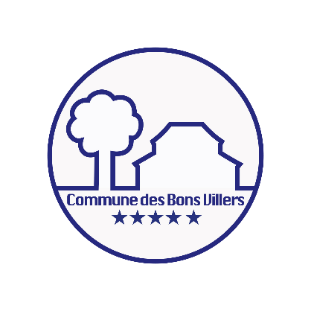 Des plans de déviations peuvent être établis en accord avec la police concernant les manifestations et seront transmis aux organisateurs pour l’installation de la signalisation,  24 heures avant l’évènement. 

Dans certains cas, cette signalisation sera  déposée par notre service travaux et les organisateurs seront tenus de les installer, conformément au plan dressé par notre service travaux.

L’ordonnance de police ainsi que les plans sont toujours transmis à l’organisateur. 

Si la signalisation n’est pas placée conformément au plan, c’est l’organisateur qui est responsable et l’évènement pourrait être arrêté sur ordre de la police!
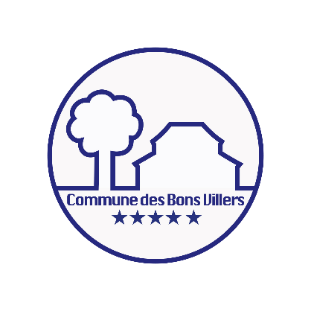 Pour les locations :

Que ce soit pour la location d’une salle ou de matériel, le formulaire type doit obligatoirement être complété et envoyé au service travaux (Madame WAUTHIER).

Très prochainement, ce formulaire sera d’office joint au dossier de sécurité, pour plus de facilité 

Le fait de rentrer le formulaire ne veut pas dire acceptation de la location.

Une vérification est faite, si la salle demandée est disponible et/ou le matériel également.

En fonction de ce qui est disponible, Madame WAUTHIER reviendra vers vous.

Pour l’instant, un prêt de matériel ou une mise à disposition de salle doit encore être autorisée par le Collège.

Avec le nouveau règlement location salle et matériel qui sera présenté au Conseil communal lors de la séance du 23 mai 2022, les locations ne devront plus être présentées en Collège, sauf exception.
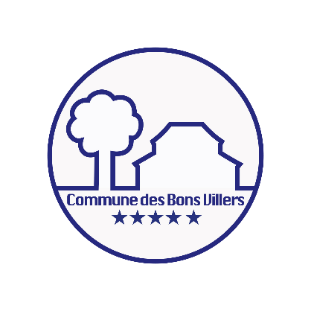 Une caution est automatiquement demandée, pour chaque location de salle et/ou de matériel.

En cas de location de salle et de matériel, les 2 cautions respectives s’additionnent. 

Si une nouvelle demande de location est faite et si une facture n’a pas été réglée précédemment, la nouvelle location ne sera pas accordée.

Il est demandé, en cas d’annulation, de la signaler au minimum 7 jours à l’avance (sauf cas de force majeure).

Aussi, si l’annulation n’a pas lieu dans ce délai; la facture sera due.
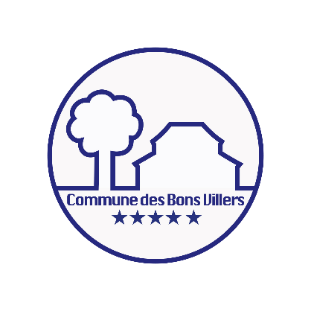 * Le Secrétariat Général:

Après examen du dossier de sécurité, réunion de coordination éventuelle avec les organes concernés, avis de la Zone de Police BRUNAU et recommandations, avis de la Police de Mobilité pour les mesures de circulation, avis de la Zone de Secours si d’application, avis de notre Service Travaux, un point d’autorisation est alors présenté au Collège, pour autorisation.

Le Collège peut toujours décider de ne pas autoriser une manifestation ou d’y imposer des règles strictes.

Lorsque le Collège s’est prononcé sur ce point, un courrier d’autorisation (ou de refus) est alors envoyé à l’organisateur. 

La copie de la délibération est transmise au service Travaux, Zone de Police BRUNAU et Zone de Secours si d’application.

Il est à noter également que les prescriptions émises par la Zone de Secours Hainaut-Est dans leur rapport sont toujours envoyées à l’organisateur.
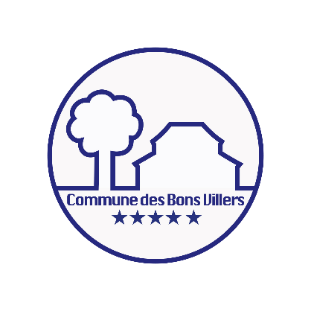 Lors de certaines manifestations, un contrôle doit être effectué par la Zone de Secours, directement sur le lieu de ma manifestation.

Un contrôle par la Zone de Secours doit être effectué si, par exemple, un chapiteau de 50 m² est installé (l’organisateur doit remettre à la Zone de secours l’agréation/certificat de conformité du chapiteau ainsi que les attestations de l’organisme de contrôle agréé ex. chauffage, électricité).

Un contrôle doit également être effectué en cas de présence de Food-truck.  

La facture suite à ce contrôle est directement envoyée par la Zone de Secours, à l’organisateur.

Les recommandations émises par la Zone de Secours doivent impérativement être respectées!
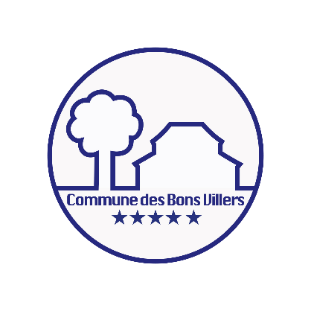 Lors de certaines activités, un arrêté de Police est pris par Monsieur le Bourgmestre.

Celui-ci peut concerner:

L’interdiction de la vente d’alcools forts;
L’utilisation des récipients/contenants en verre;
Une société de gardiennage;
…

Cet arrêté doit toujours être en possession de l’organisateur, sur le site de la manifestation et durant toute la durée de l’événement. 

Nous attirons votre attention sur le fait que si ce n’est pas une société de gardiennage qui s’occupe de la surveillance et des fouilles mais des bénévoles, une autorisation doit alors être délivrée par Monsieur le Bourgmestre. 

En effet, en vertu de la loi du 10 avril 1990 règlementant la sécurité privée et particulière et celle du 2 octobre 2017, le gardiennage peut être assuré par des personnes bénévoles, mais ceux-ci doivent être autorisés expressément par Monsieur le Bourgmestre et une vérification de leur identité doit être faite en amont, par la Zone de Police.
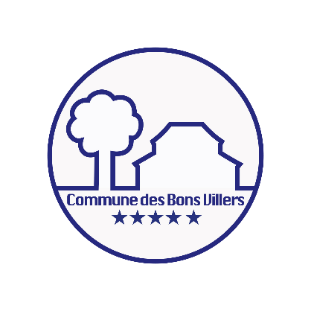 Contacts utiles
Pour les locations de salle et matériel ainsi que les mesures de circulation:

Madame Véronique WAUTHIER – 071/858.117
Madame Mireille BRAUN-SANO – 071/858.106

Pour le dossier de sécurité:

Madame Laurence CHAVALLE – 071/858.102
Madame Elodie TOURNAY – 071/858.105


Il n’est pas possible, en un temps si court, d’expliquer toutes les facettes d’un dossier de sécurité et ce qui en découle…

Néanmoins, nous sommes bien évidemment à votre disposition et il ne faut pas hésiter à nous contacter, en cas de difficultés rencontrées, pour compléter vos dossiers ou toute autre demande 

Merci pour votre écoute 
travaux@lesbonsvillers.be
secretariat@lesbonsvillers.be
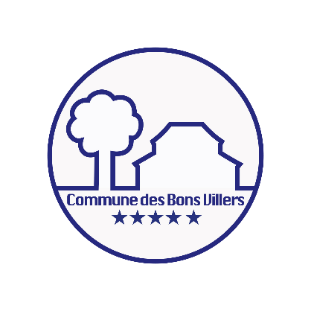